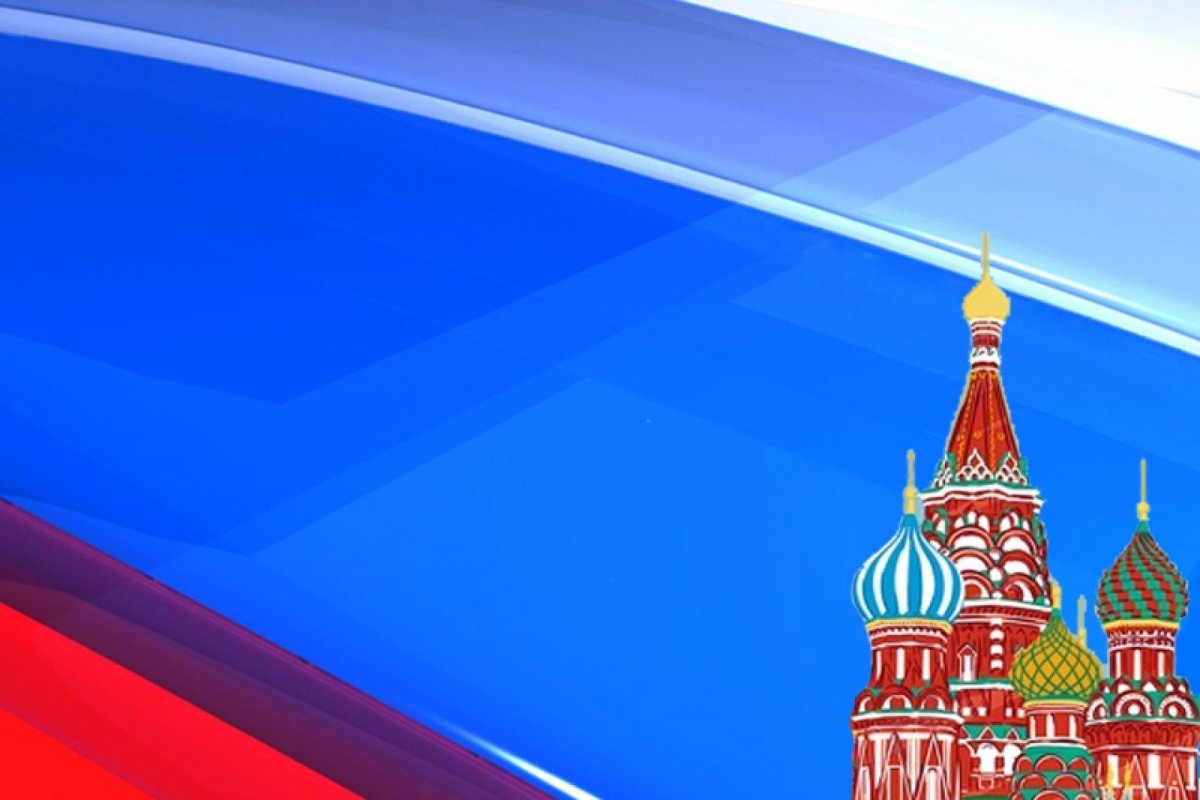 Отчет  тематической недели «Россия – Родина моя!»
Презентацию подготовила
Щеткова М.В., 
музыкальный руководитель 
МАОУ ДОД детский сад «Сказка» 
корпус «Дюймовочка»
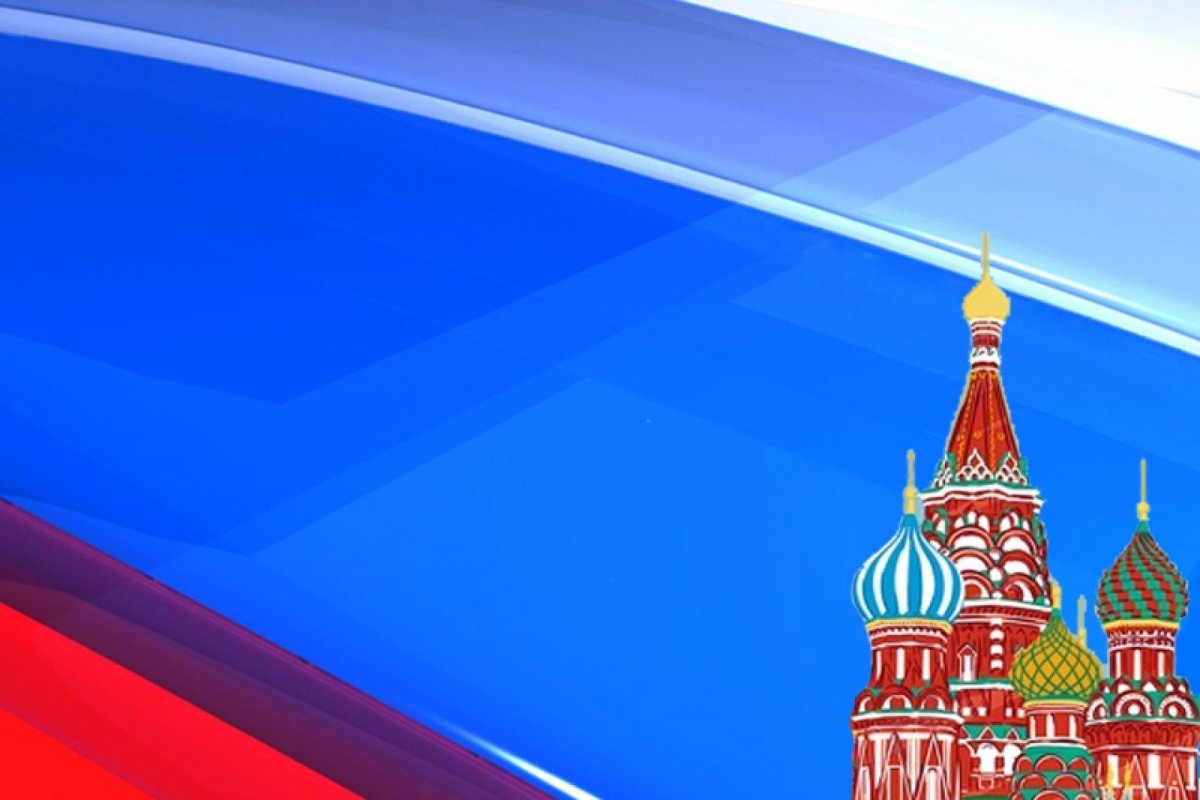 Родина! Это слово с детства знает каждый. Родина – это место, где ты родился, где ты живёшь со своими родителями, со своими друзьями.

Россия! Как Синюю птицу,Тебя бережём мы и чтим,А если нарушат границу,Мы грудью тебя защитим!
И если бы нас вдруг спросили:"А чем дорога вам страна?"– Да тем, что для всех нас Россия,Как мама родная, – одна!
Россия – самая большая страна на свете. 
Границы России проходят и по суше, и по морю. 
Наша страна очень красива и богата. 
Каждый человек, живущий на нашей планете, 
испытывает чувство гордости за свою Родину, 
свой народ и страну, свою землю и её историю.
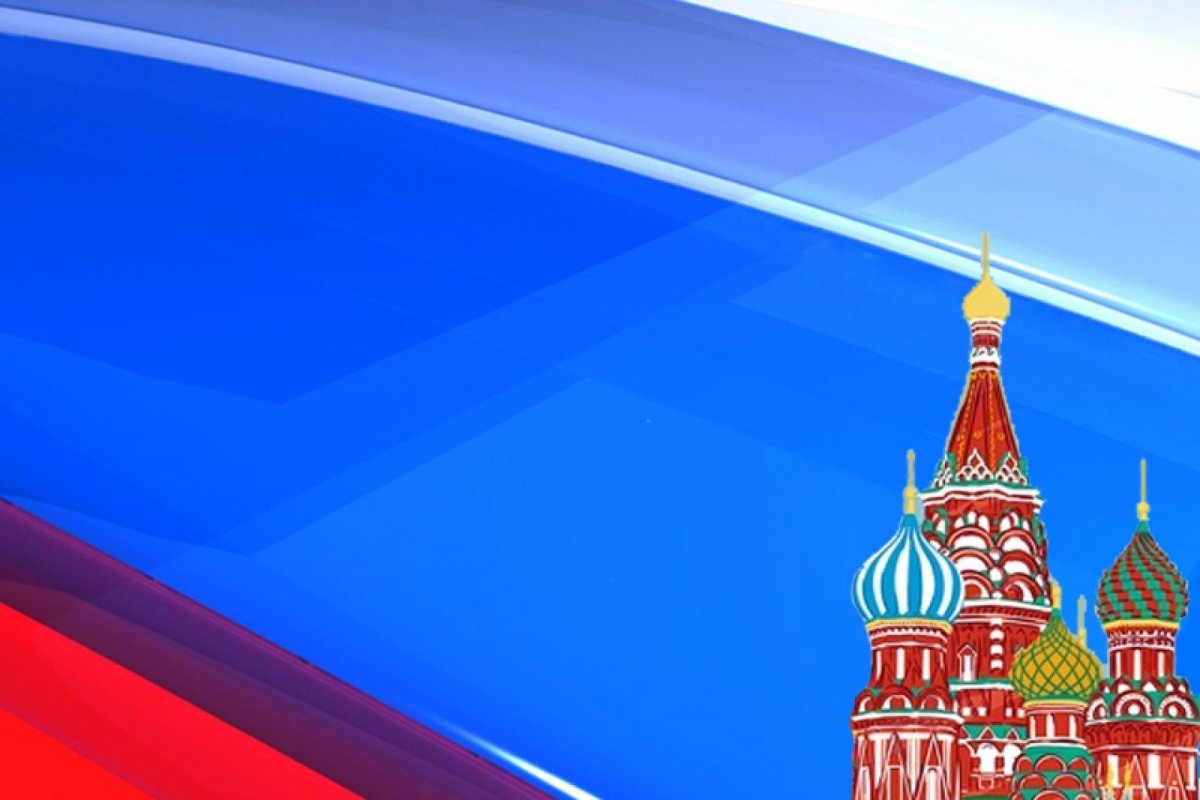 С 13 – 16 июня в нашем детском саду прошла тематическая неделя 
«Россия – Родина моя!»
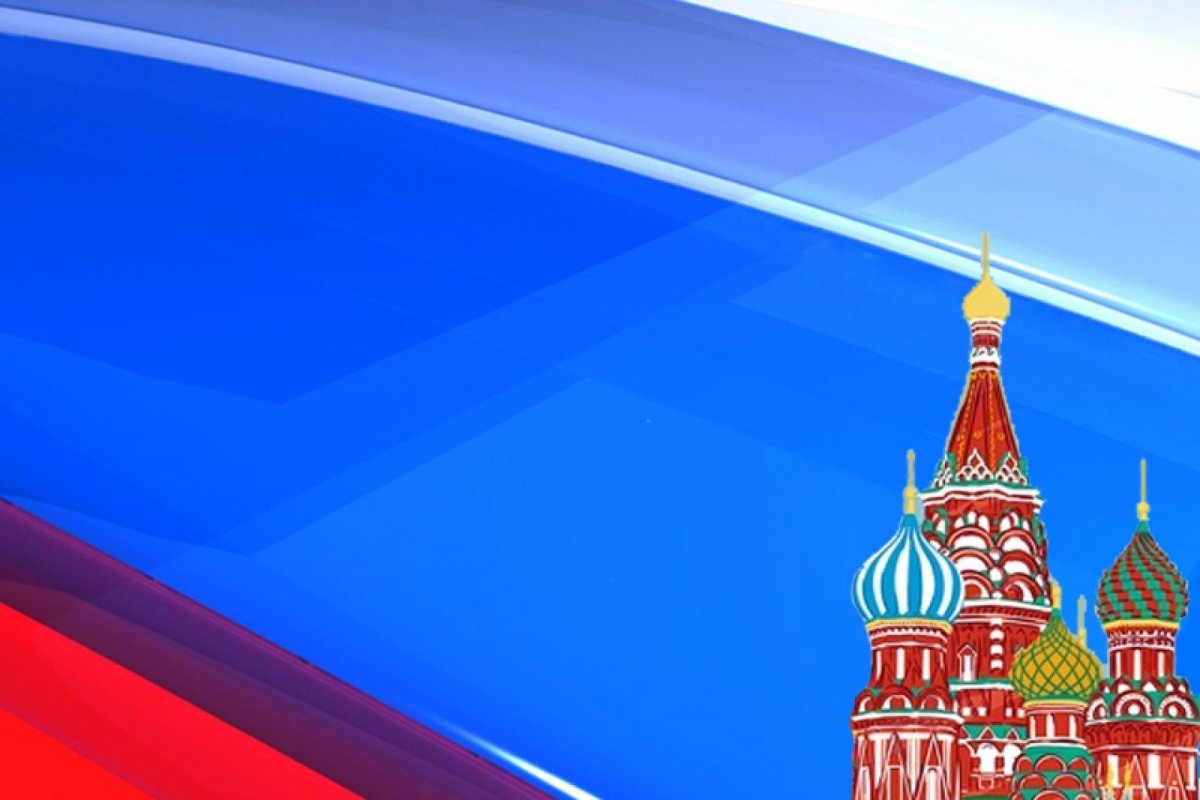 Конкурс чтецов «Моя страна – Россия!»
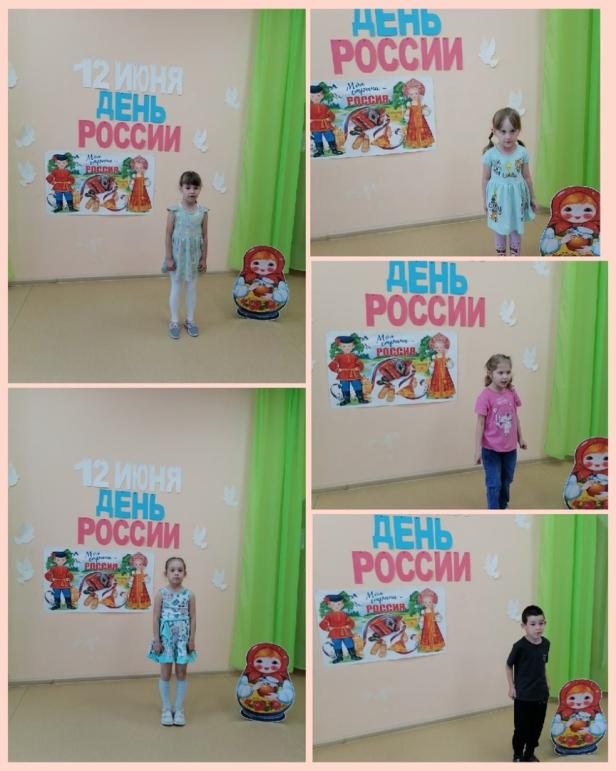 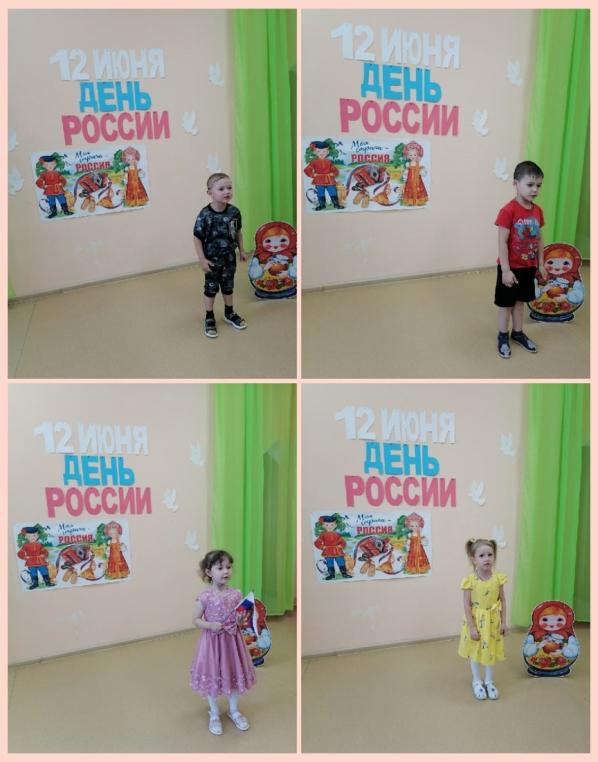 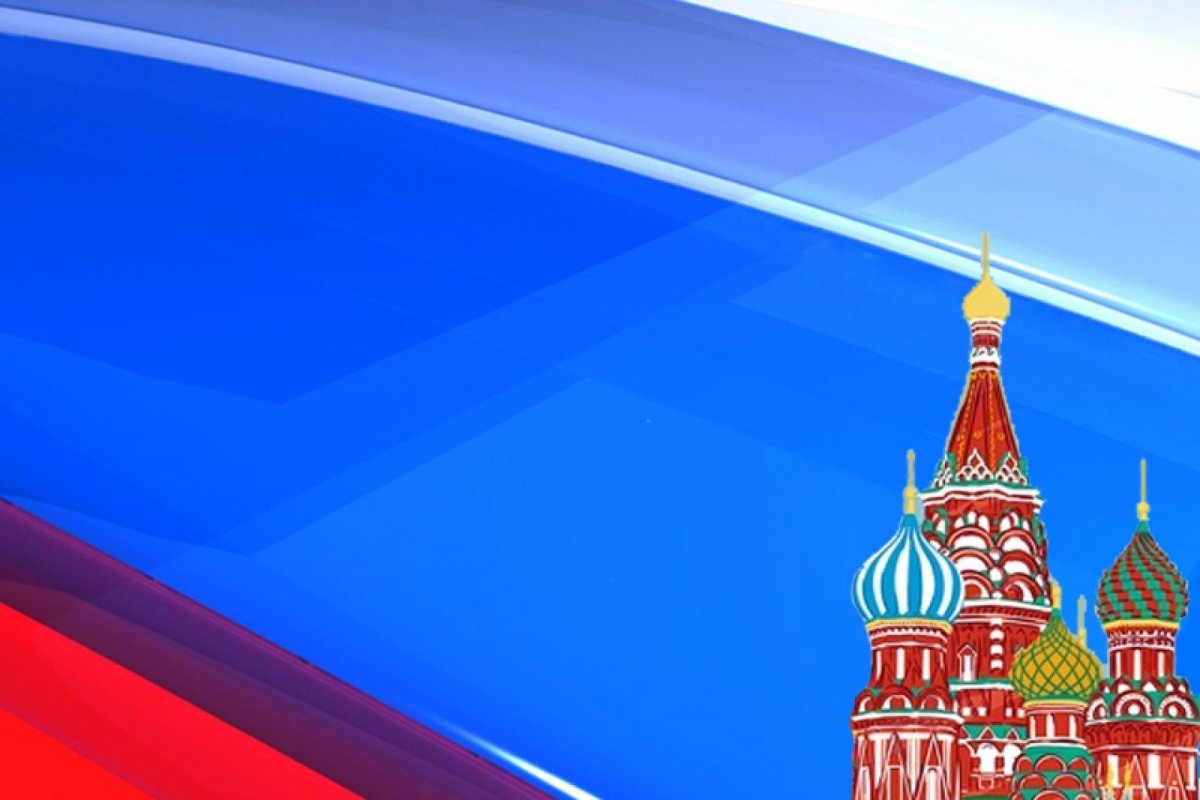 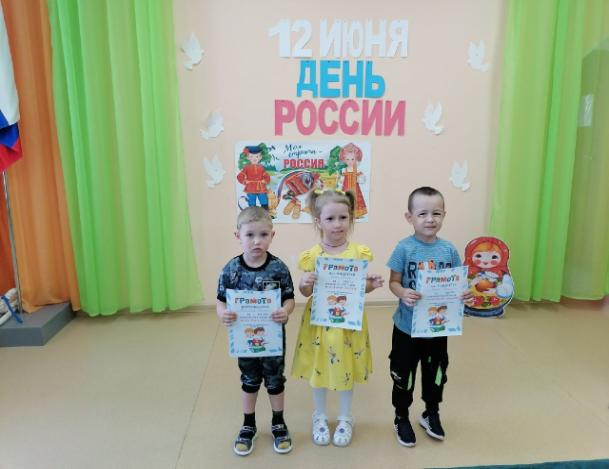 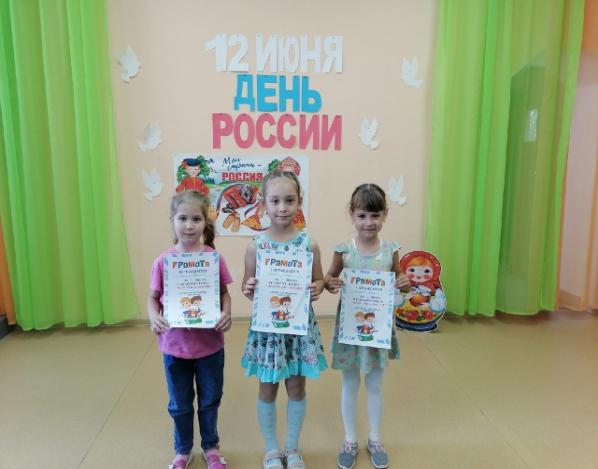 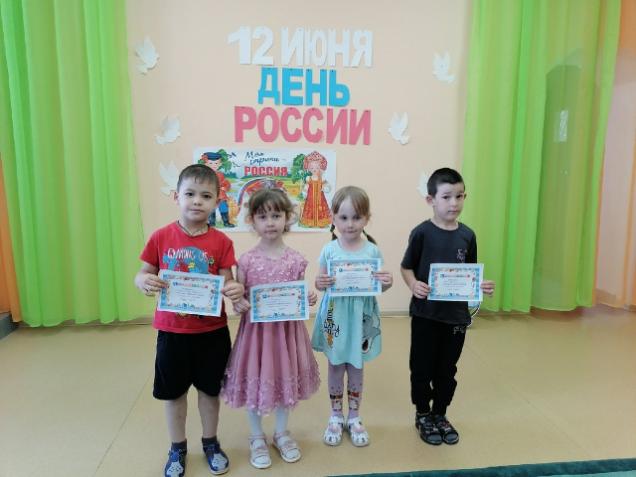 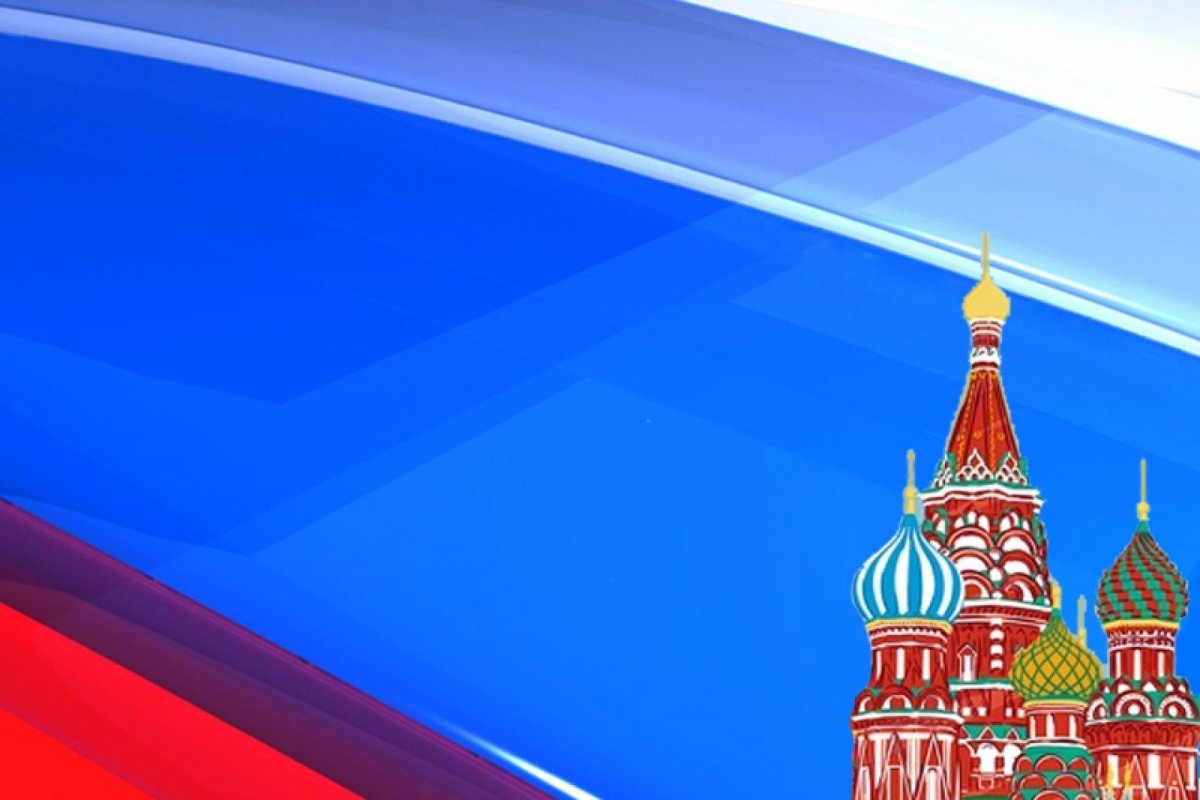 Легкоатлетический забег на 90 метров
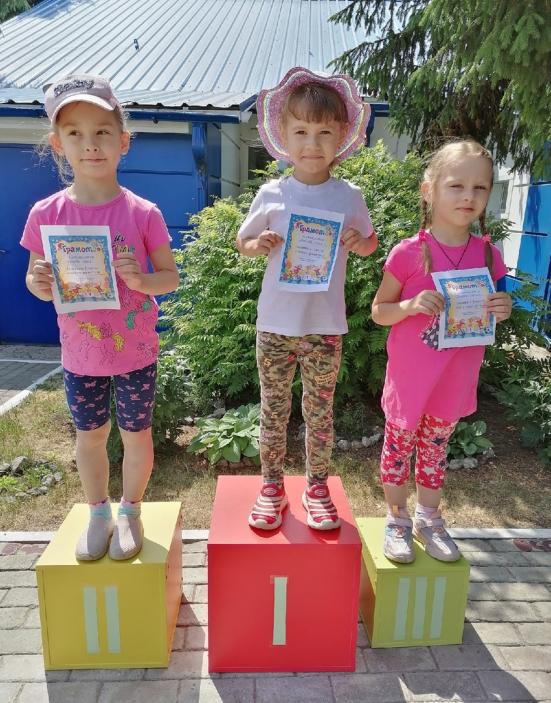 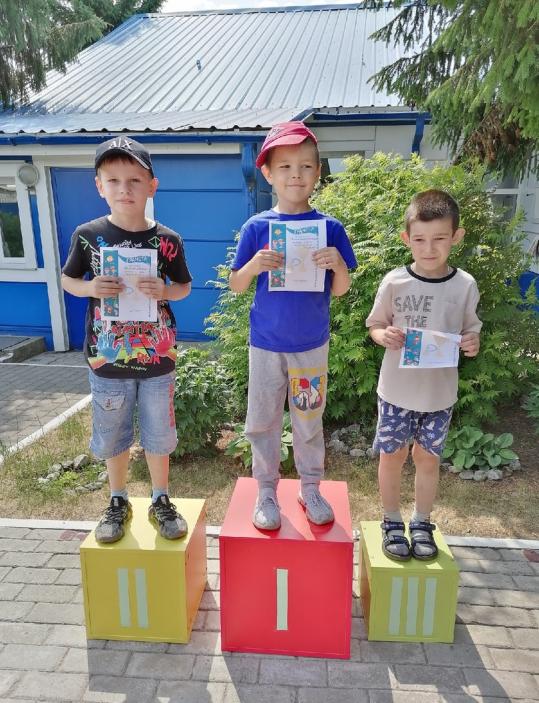 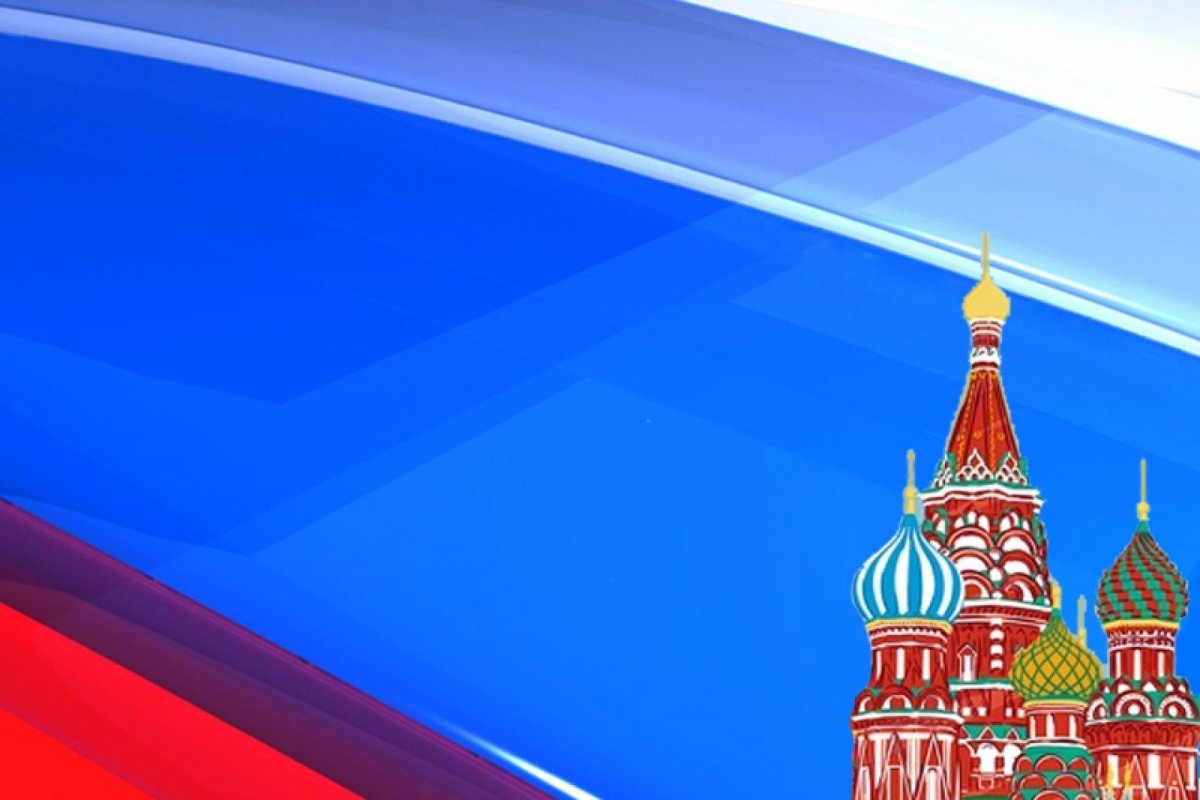 Фото сессия
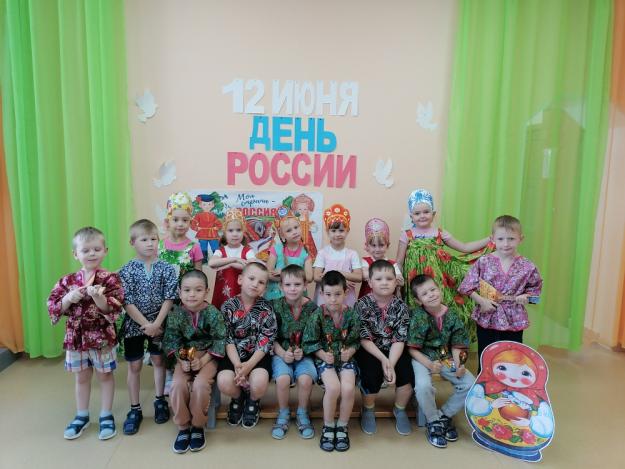 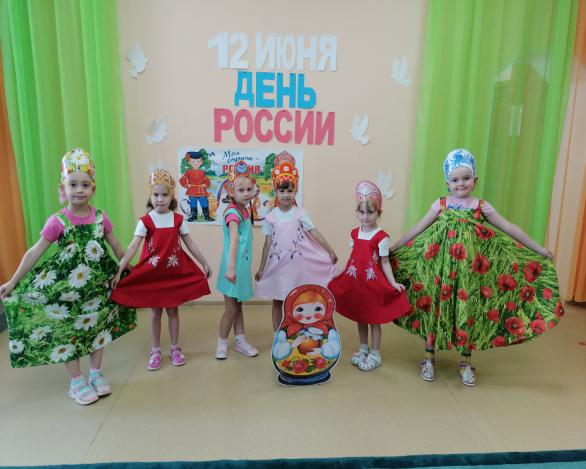 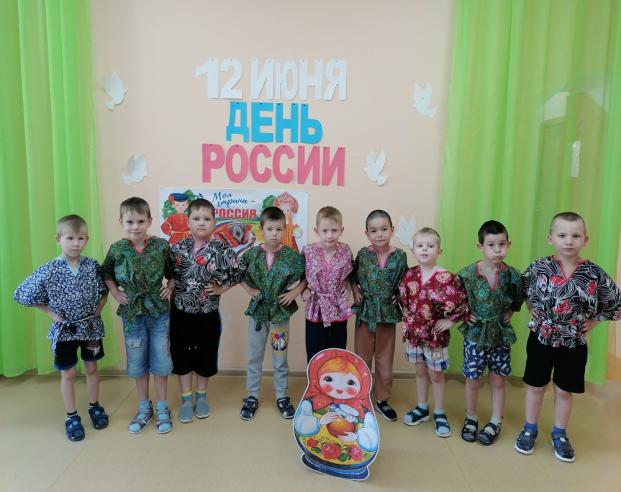 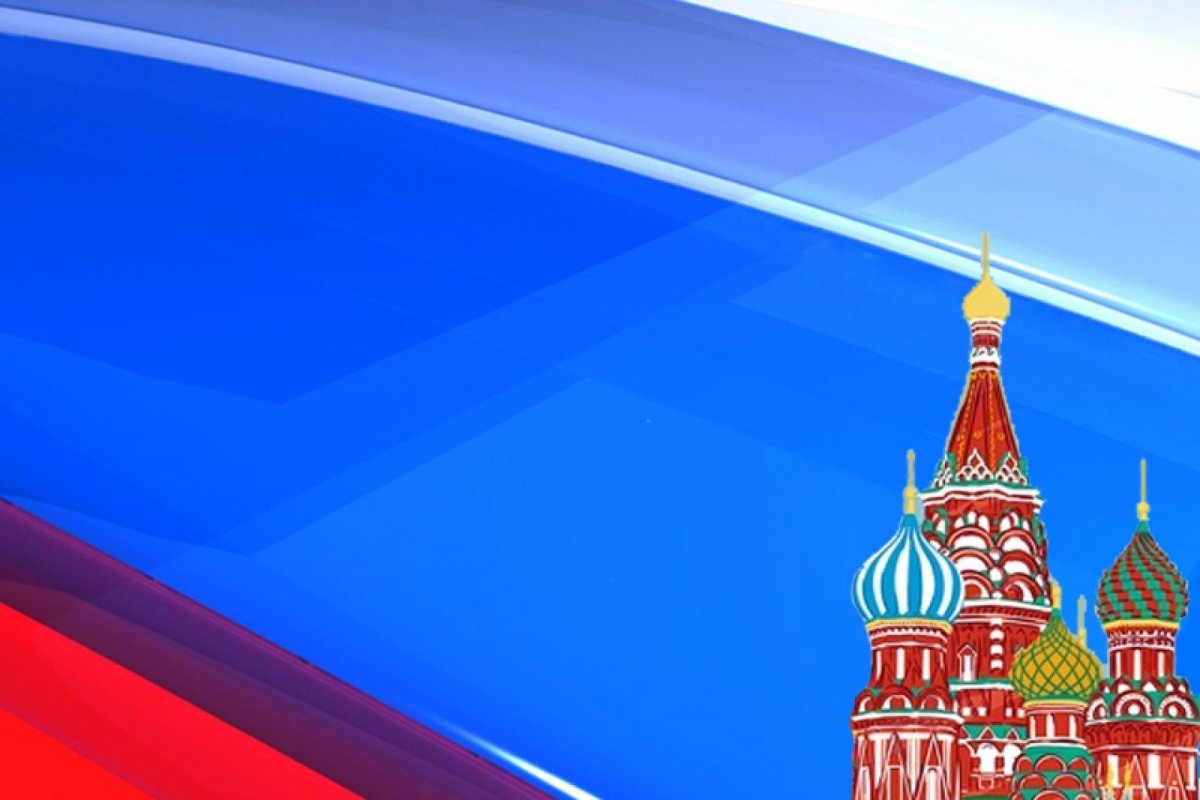 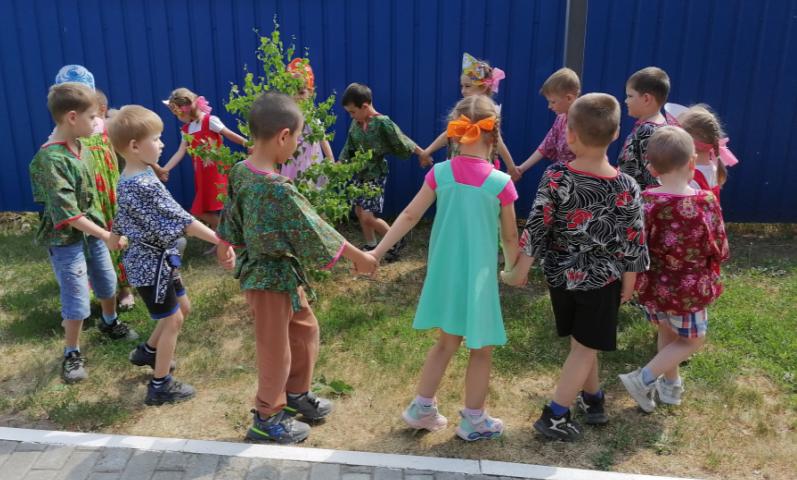 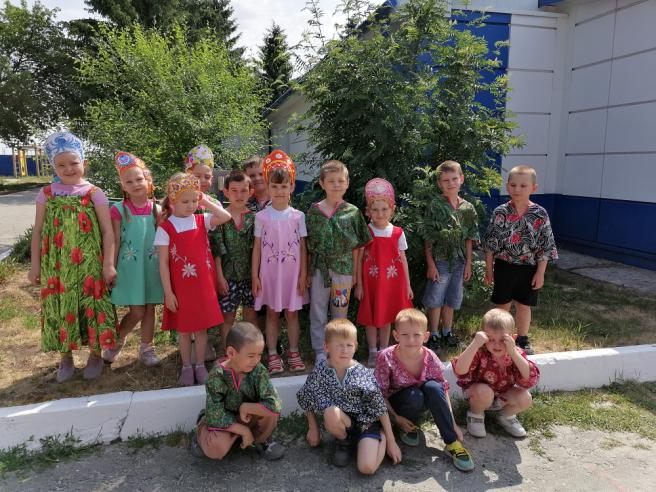